Plánování   výletu
Vypracovala: Mgr. Hana Toflová
Dne: 10.4.2012
ICT2/1/3/5
Kam vás pozvu -  výlet
Kam vás pozvu, to nechte na mě.
Úkolem je připravit a naplánovat cestu na výlet, vyhledat zajímavosti, naplánovat trasu, odjezdy i příjezdy autobusů nebo vlaků. 
Zjistit cenu, v případě prohlídky i cenu vstupenky atd. 
Vložit do dokumentu obrázky vybraného místa.
Plánujeme výlet.
Vyhledej  si na internetu stránky, kam nás chceš pozvat. 
Získej informace o cíli tvého  výletu.
Zvol si www.google.cz. 
Do okénka napiš město, památky, vybraný cíl výletu -  např. Brněnská přehrada. 
A potvrdíš – enter. 
Objeví se nalezená stránka.
Informace o výletě
Z vybraných stránek  si můžeš zjistit  informace o cíli  tvého tajného výletu. 
Nechej  si otevřené stránky, které máš  vybrané a  otevři si ve Wordu – textový dokument.  
Do dokumentu budeš vkládat veškeré zajímavosti,které získáš pro svůj plánovaný výlet.
Dokument si nezapomeň uložit do své složky.
Informace o výletě
Stáhni si dokument i stránku do lišty– minimalizuj. 
Klepnutím na dokument  se ti zobrazení dokument i stránka ze které čerpáš. 
Zobrazíš si  stránku. 
Vyhledej potřebné informace. Klikni na minimalizovat  a zajímavosti vkládej do dokumentu.
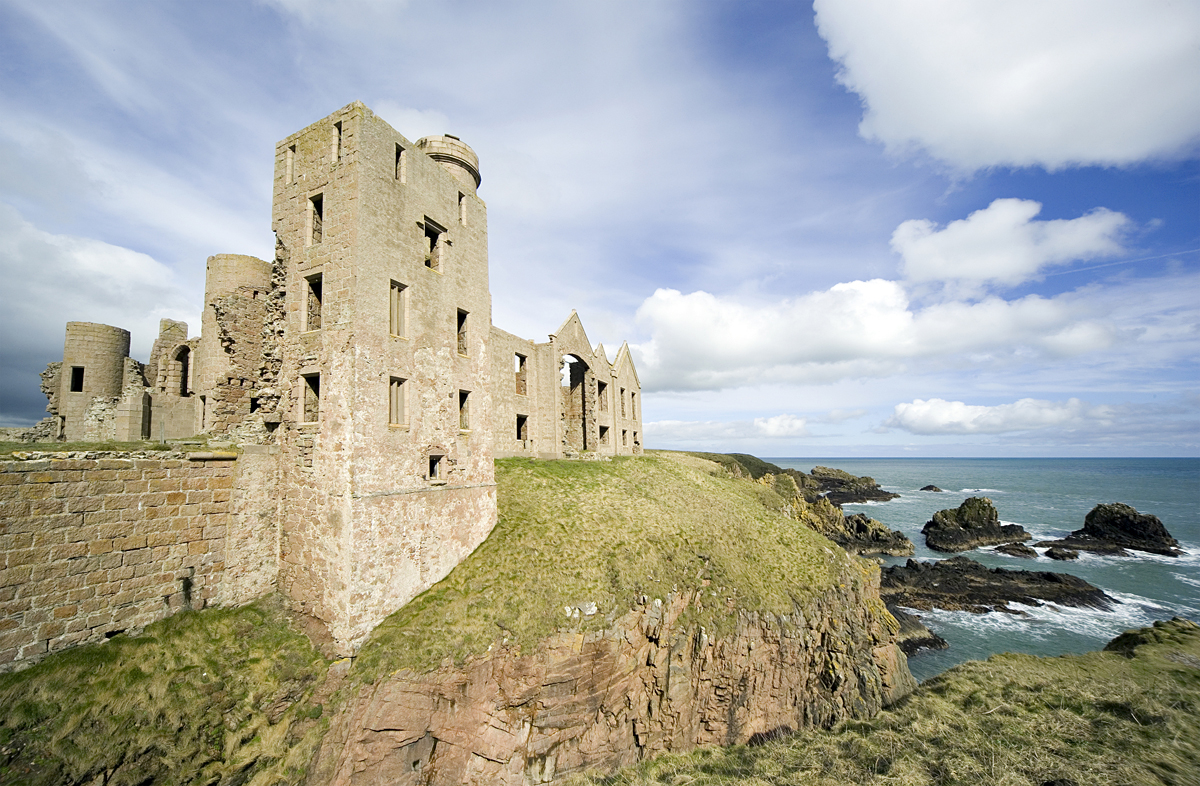 Úkoly:
1. Cíl  výletu – vybrat si místo, vložit obrázek. 
2. Naplánovat cestu tam i zpět.
3. Zjistit cenu jízdenky a jak dlouho cesta
    bude trvat, jestli budeme muset
    přestupovat. 
4. Zajímavosti, co můžeme vidět, cenu 
    vstupenky.
5. Vložit obrázky zajímavostí, kam nás pozveš.